HISTORY PARK LEDČICE
Jaký je účel HISTORY PARKU?
Seznamovat návštěvníky s historií naší krajiny, jejích  
  obyvatel a způsobu života od pravěku po středověk
Předávat znalosti zábavnou formou
Představit pedagogům nové doplňující možnosti výuky  
  dějepisu a historie
Proč a jak?
Abychom formou vlastního zážitku „cesty do pravěku“  
  seznámili návštěvníky s „tajemstvím“ archeologie
Jeskynní malby
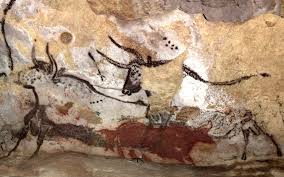 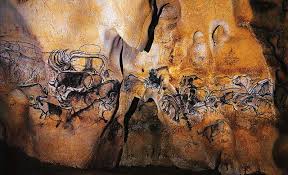 Paleolit – starší doba kamenná
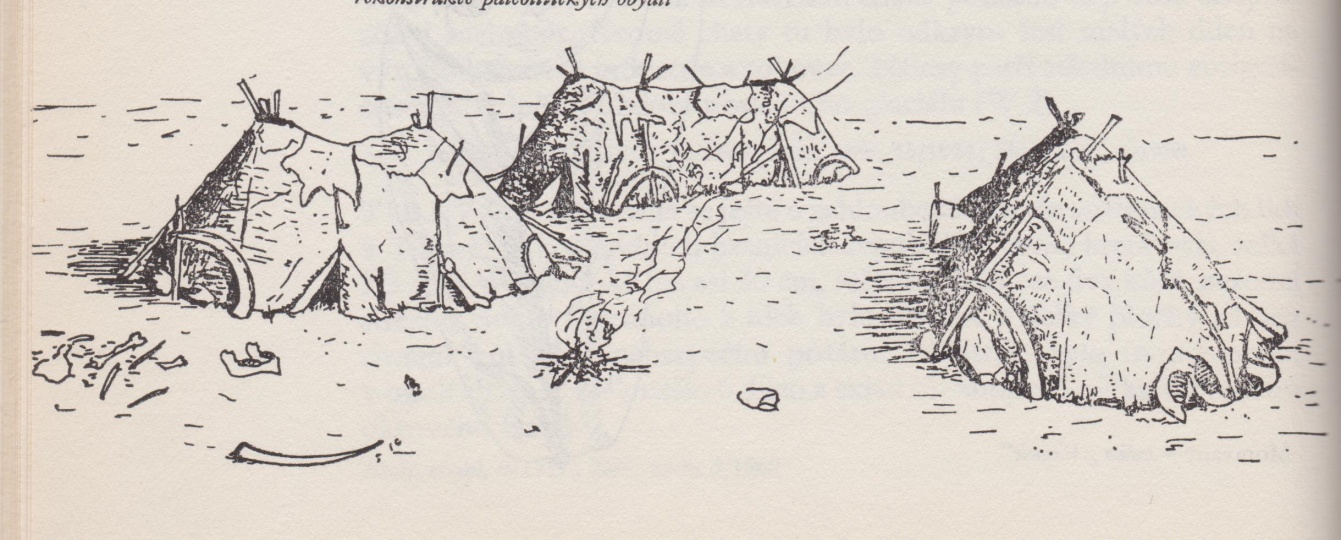 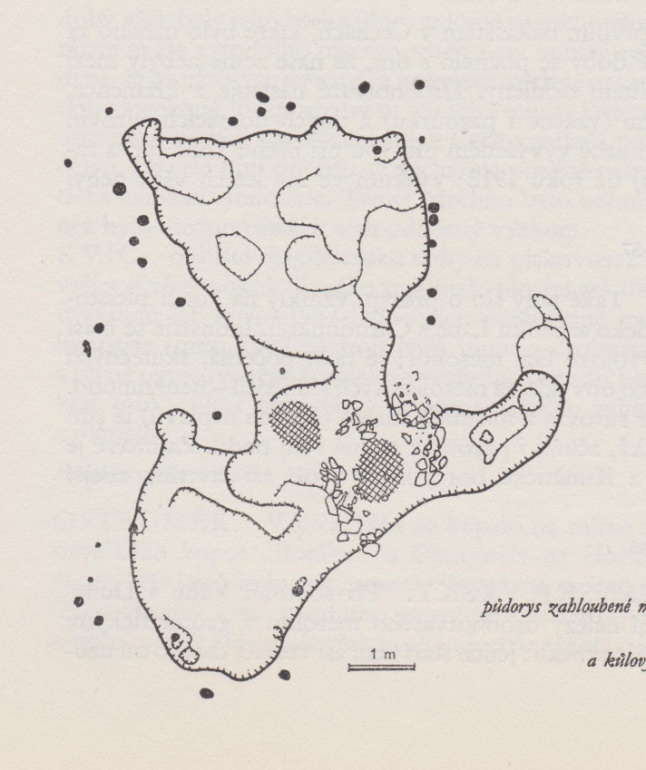 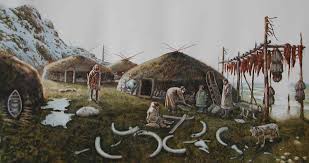 Dílny a pravěké umění
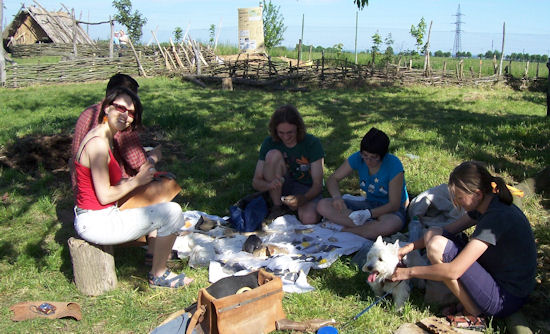 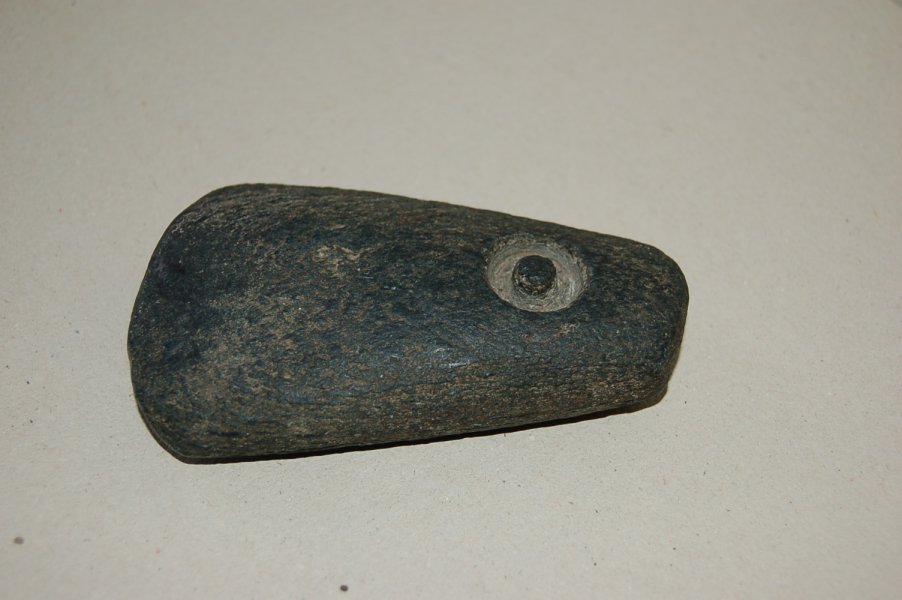 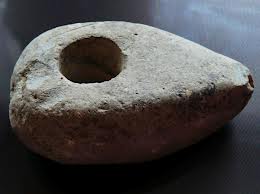 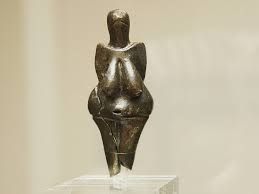 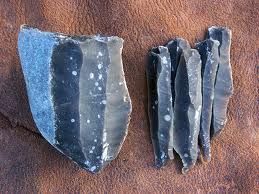 Neolit – mladší doba kamenná
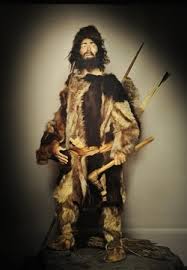 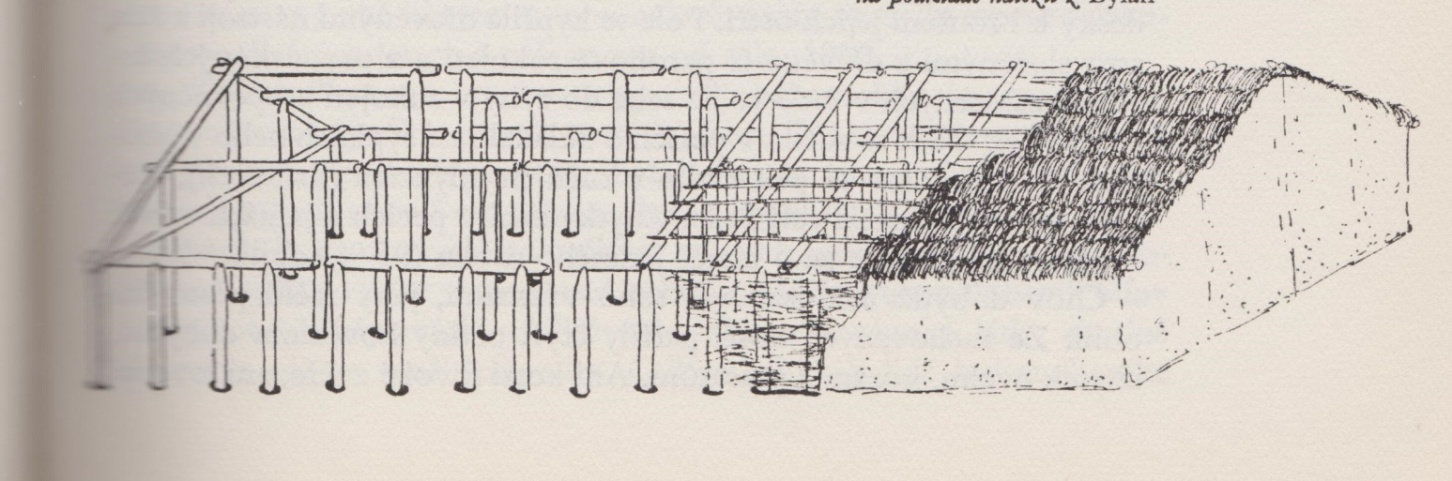 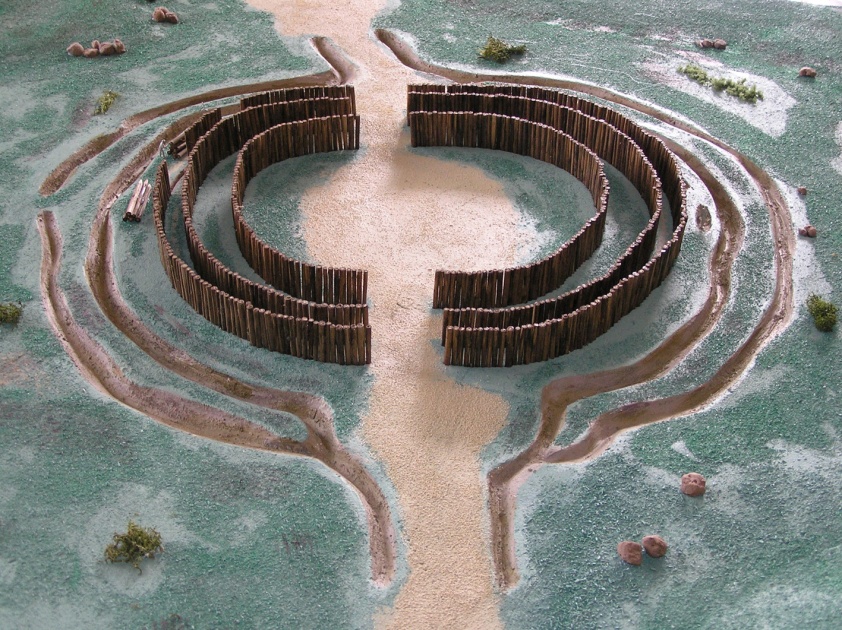 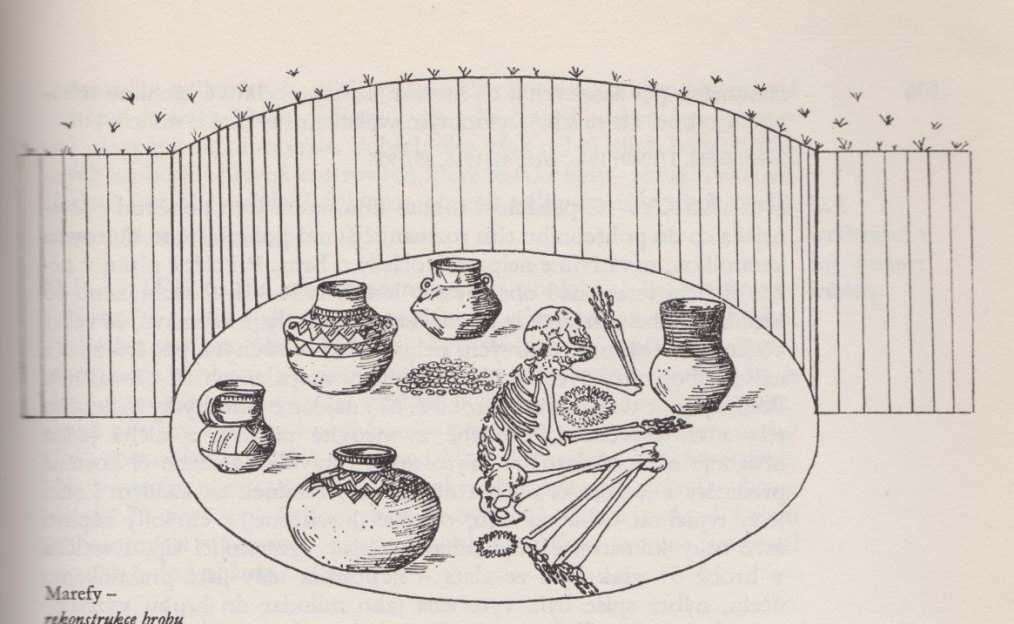 Bronz - Halštat
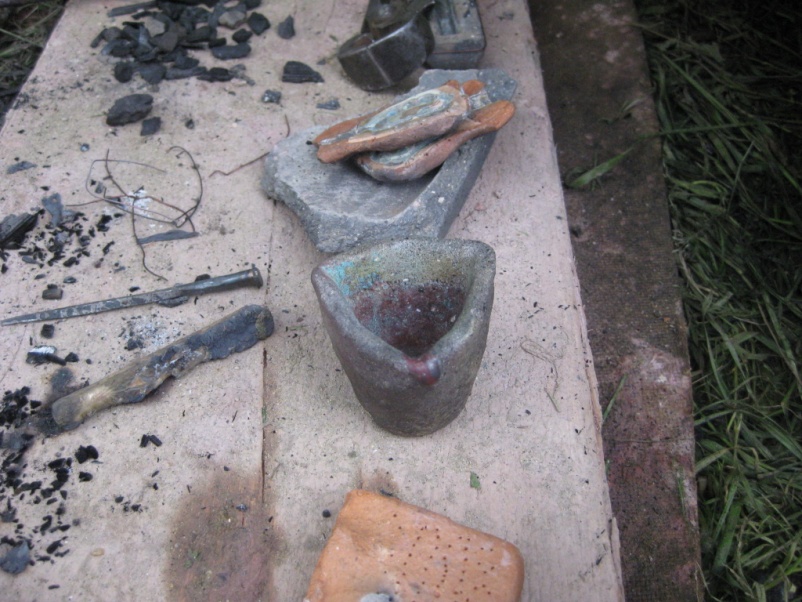 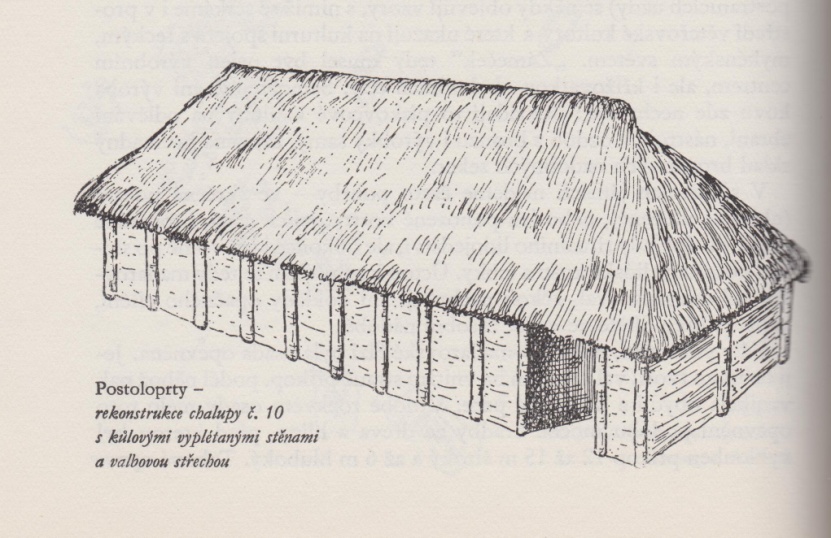 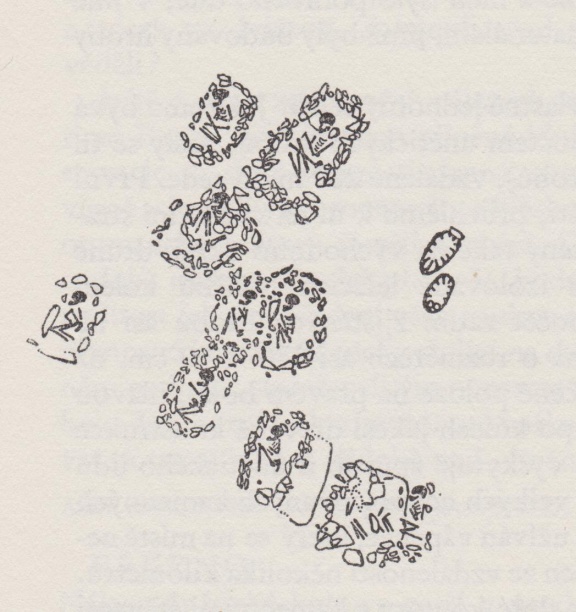 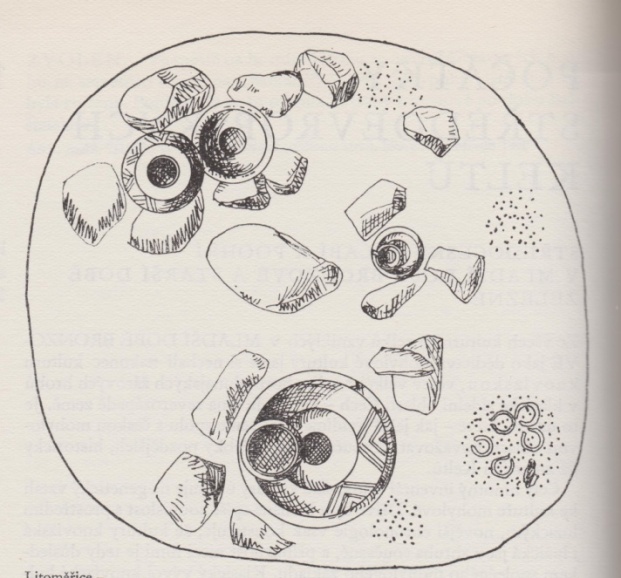 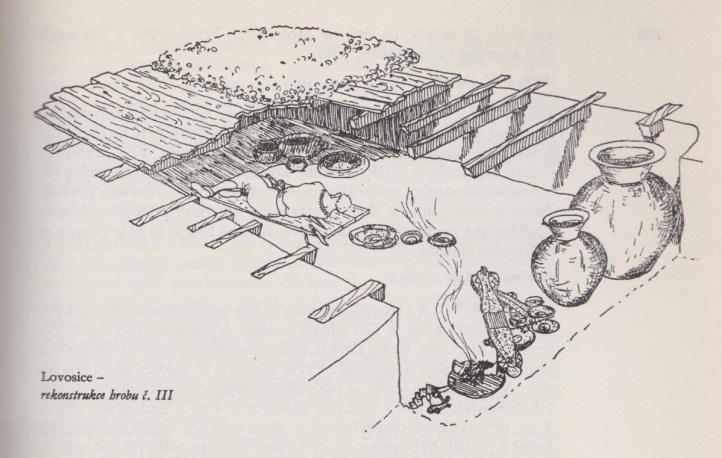 Latén s doba římská – na prahu historie
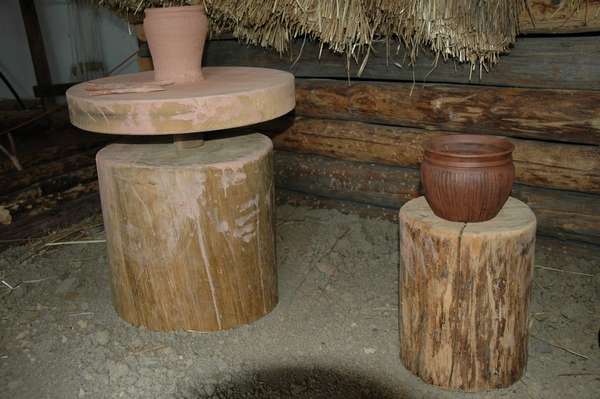 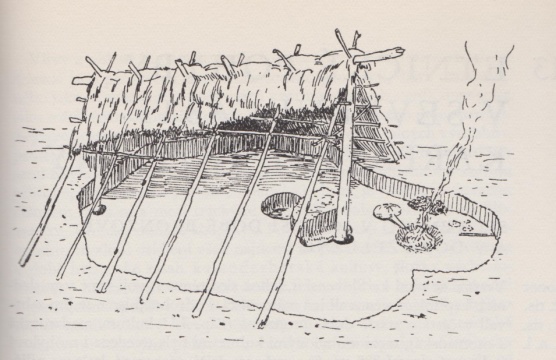 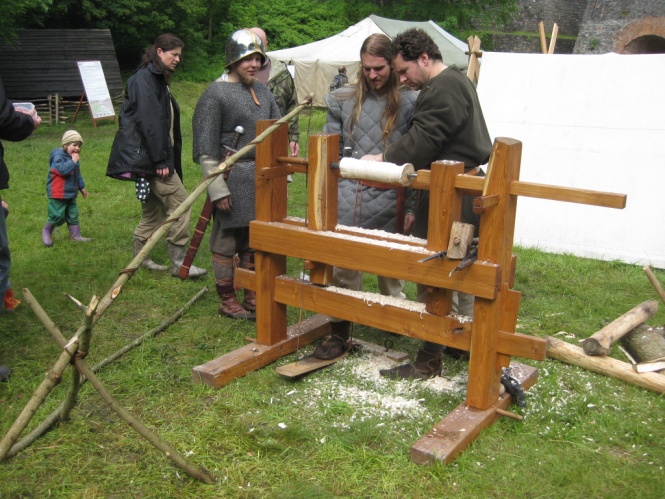 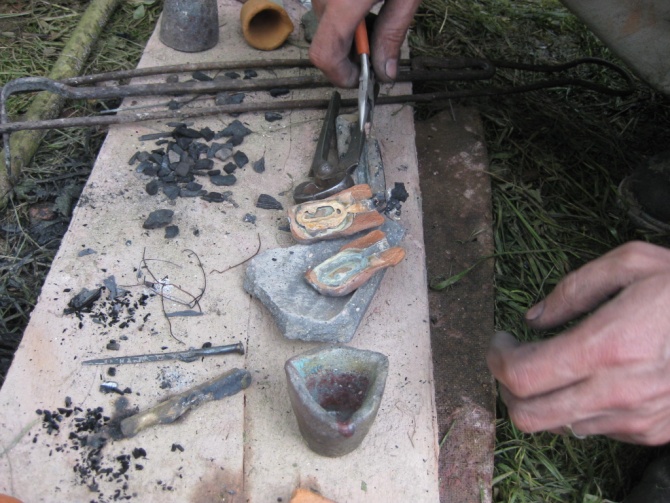 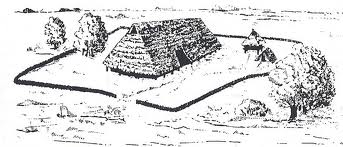 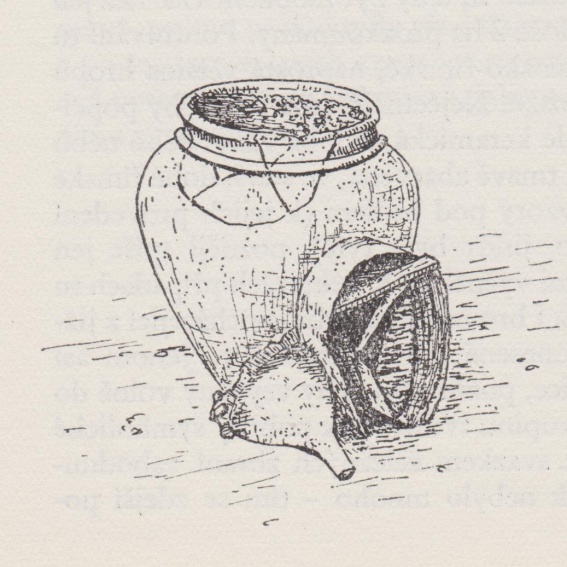 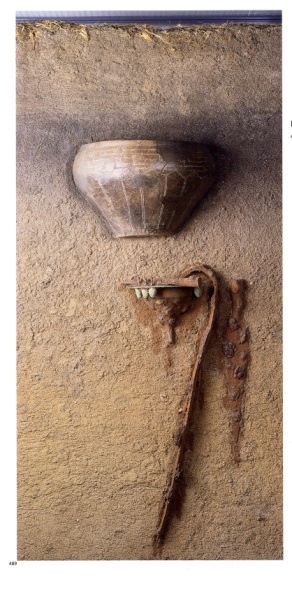 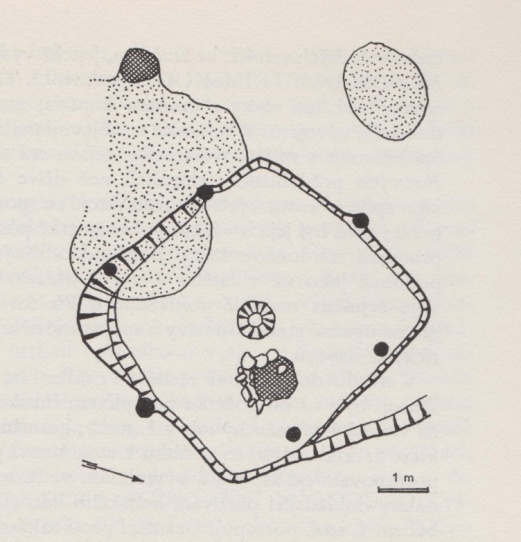 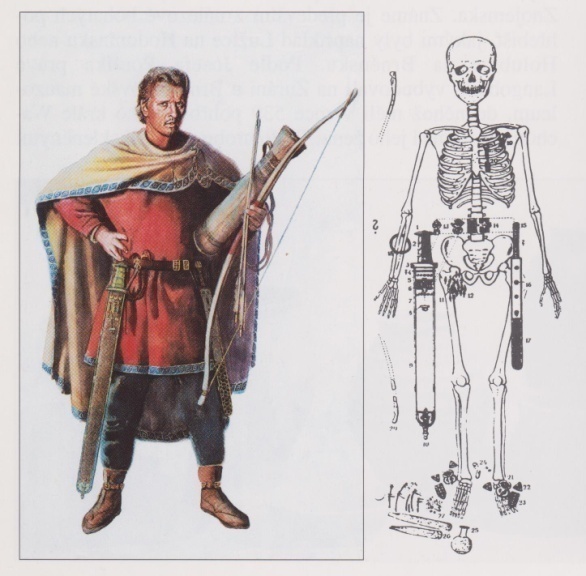 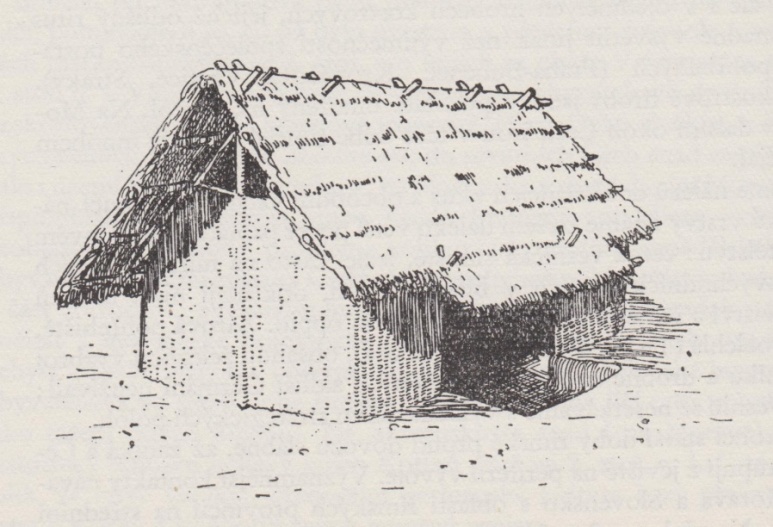 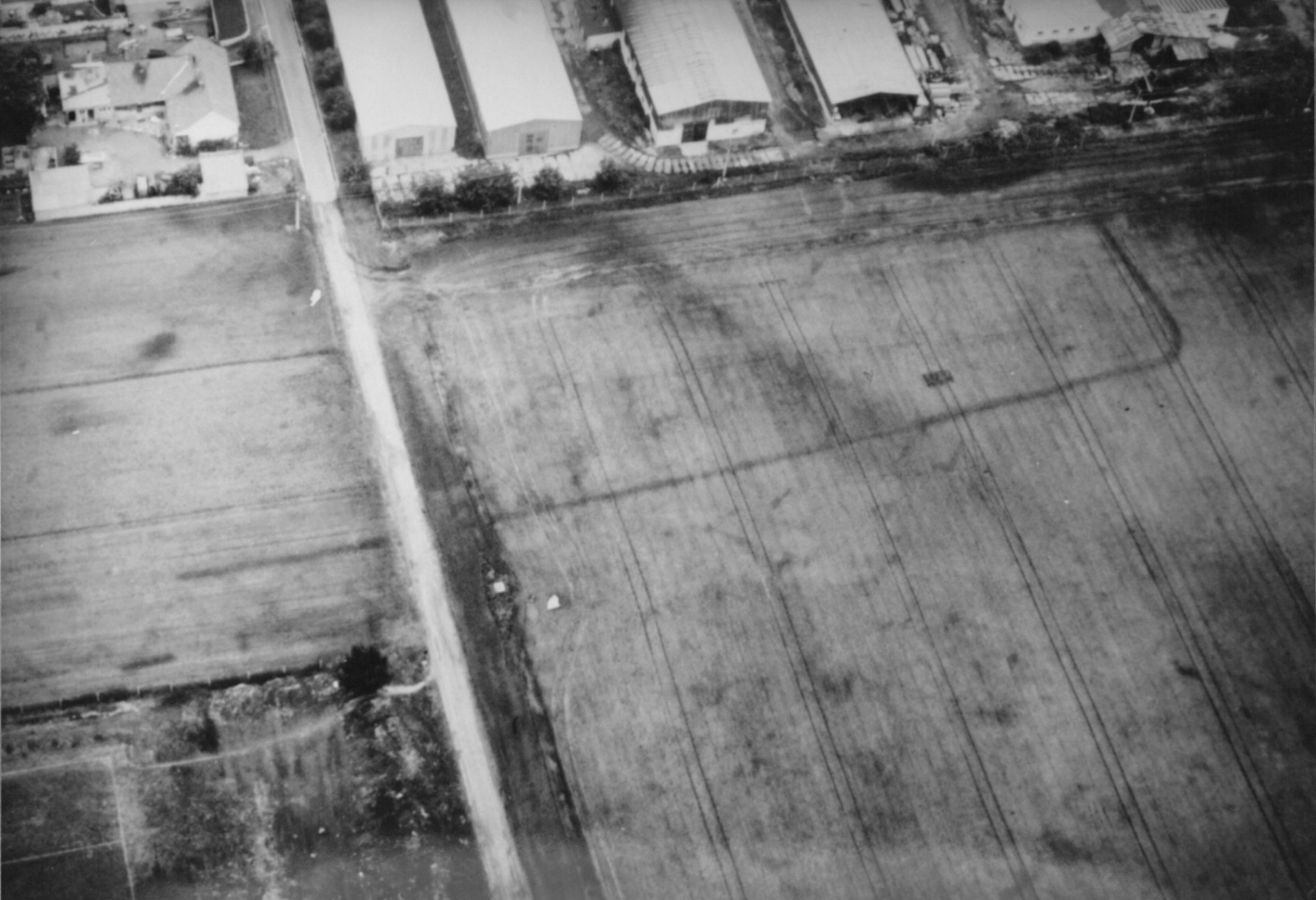 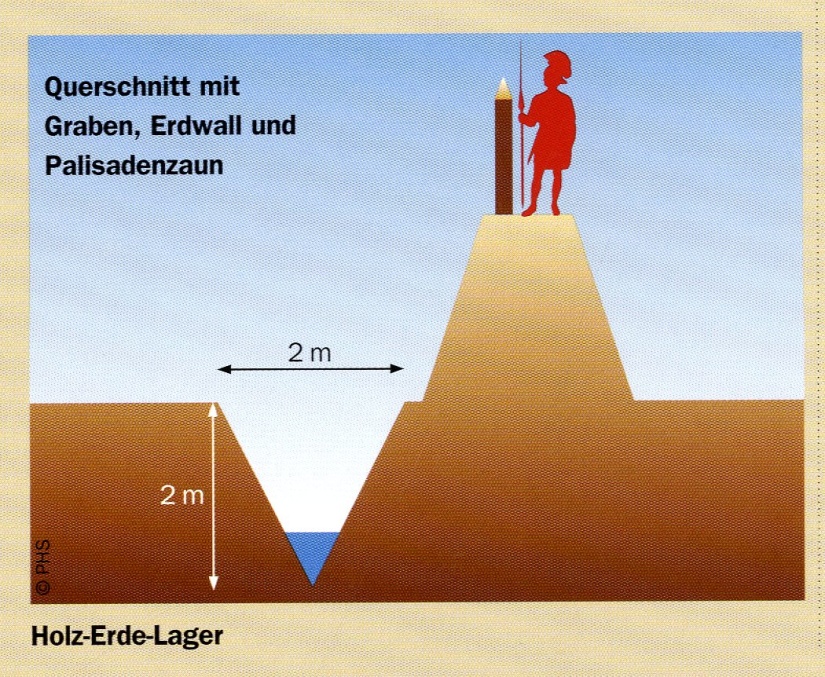 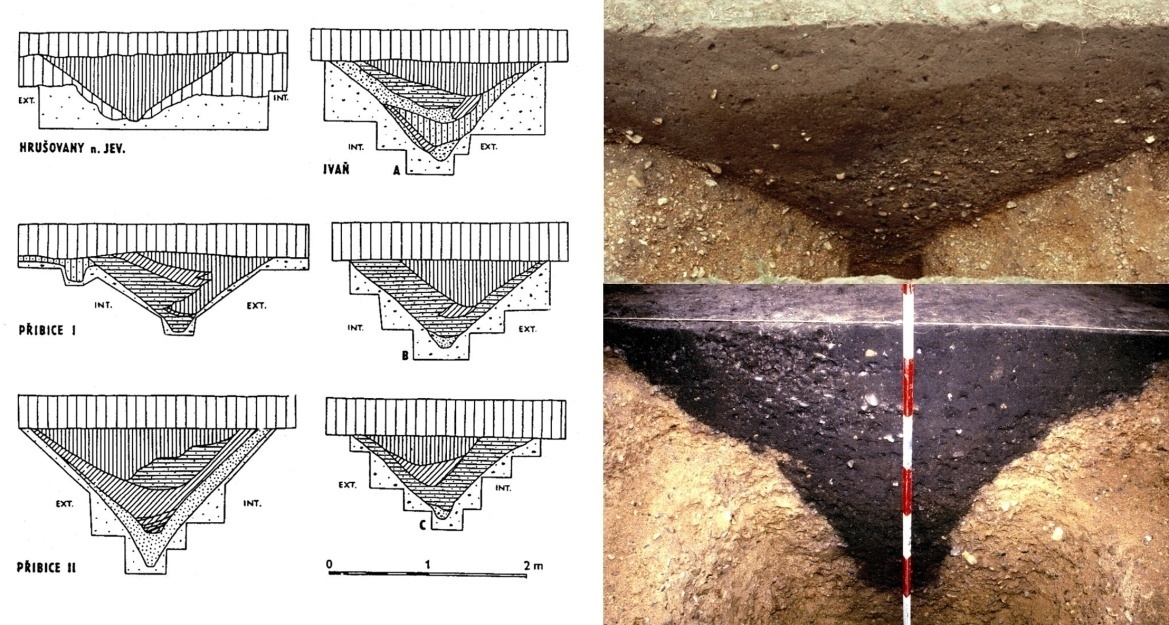 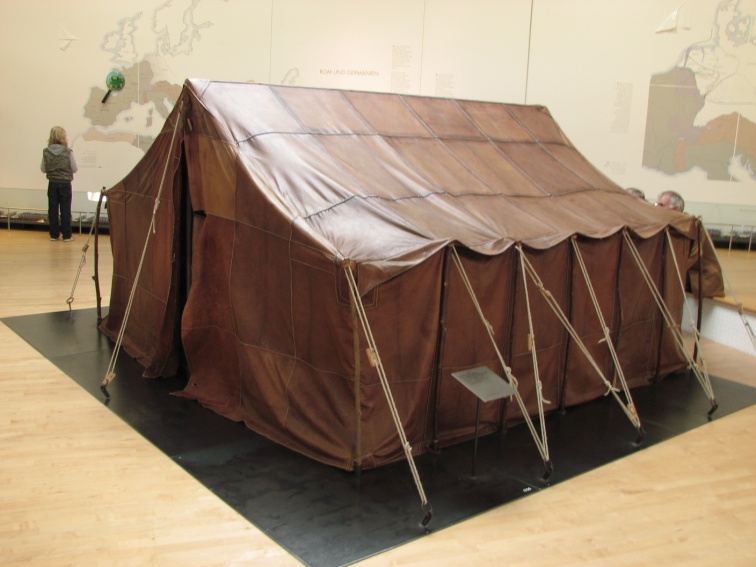 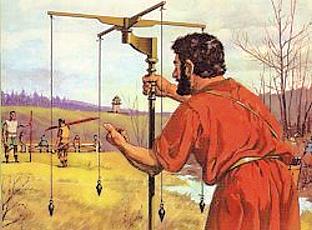 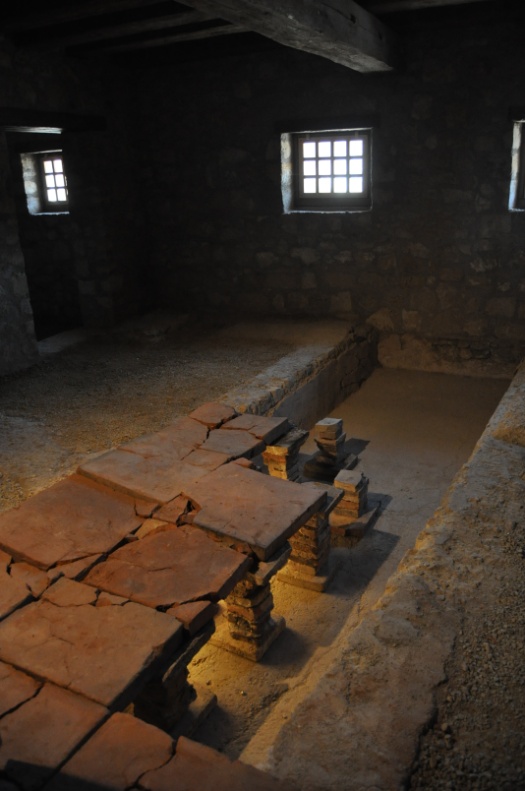 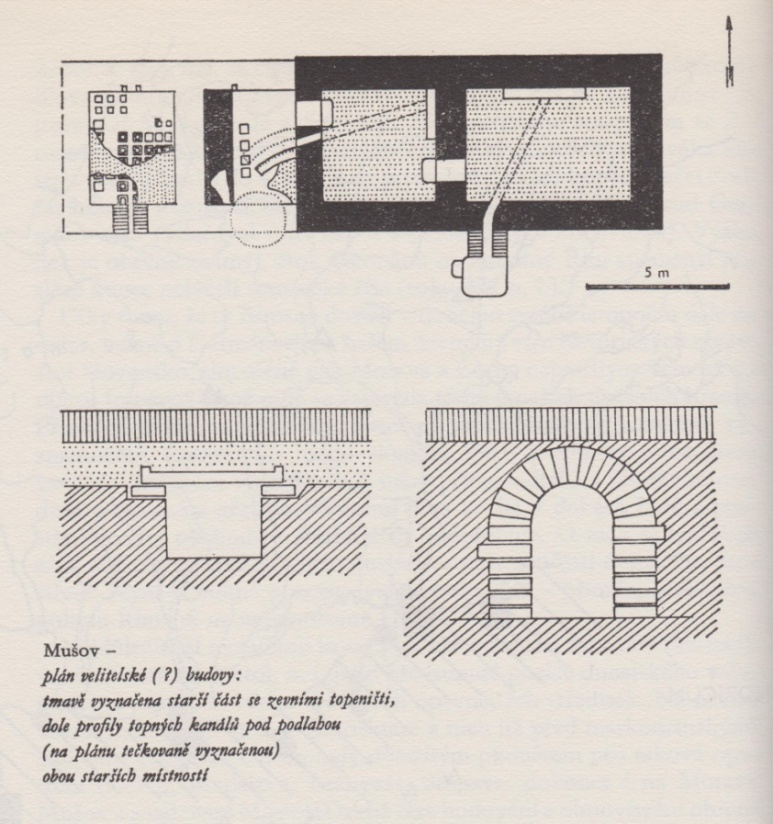 Raný středověk
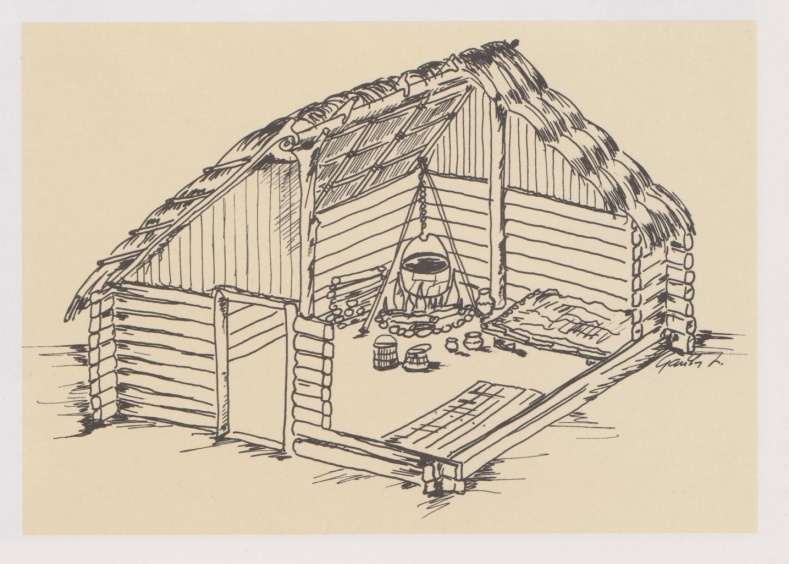 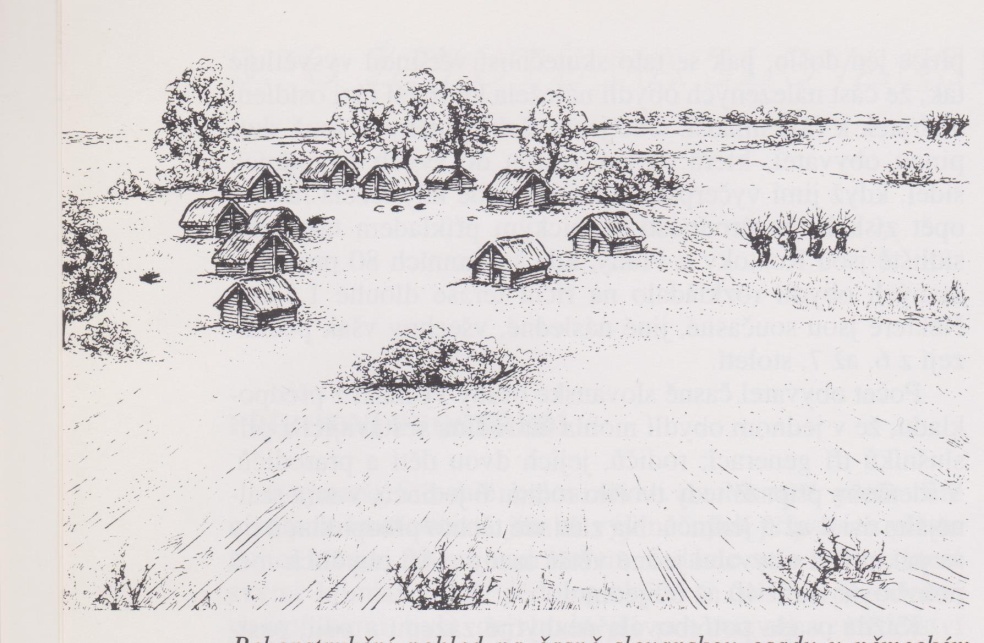 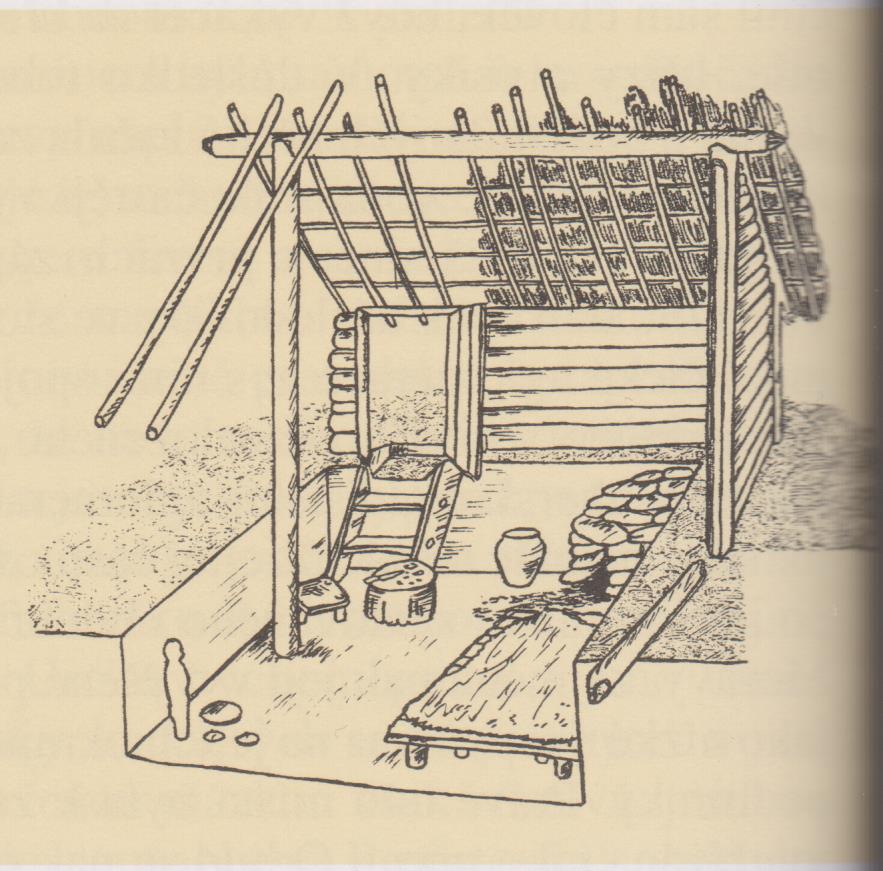 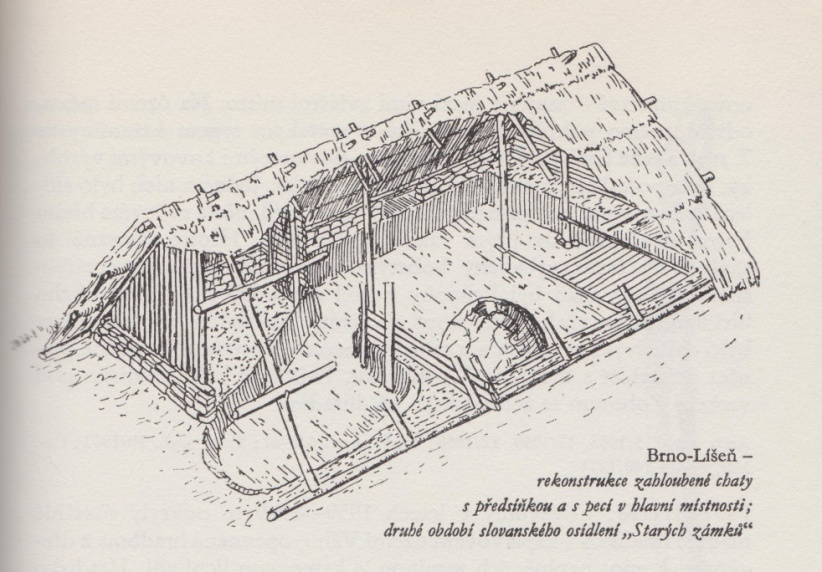 Zemědělství
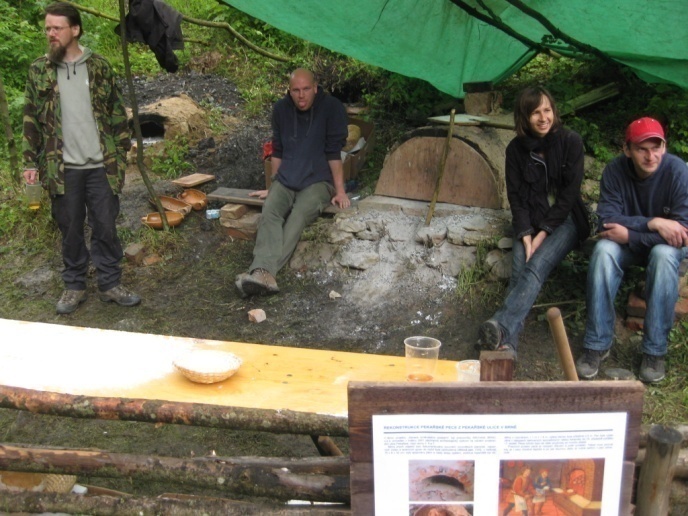 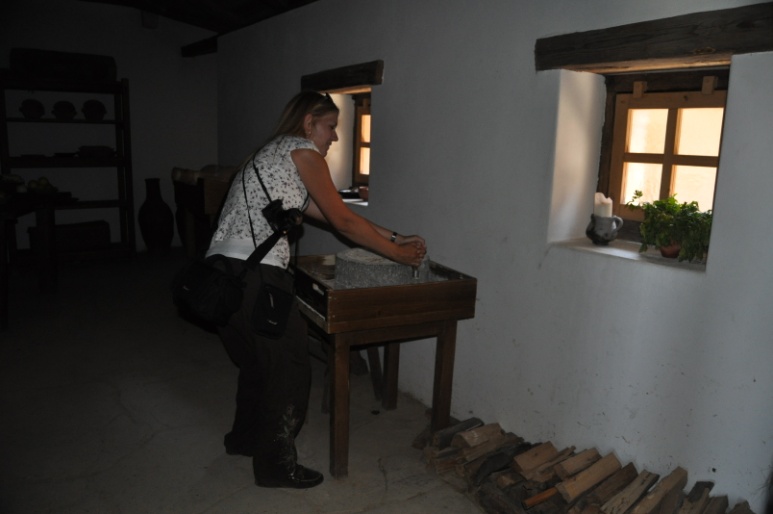 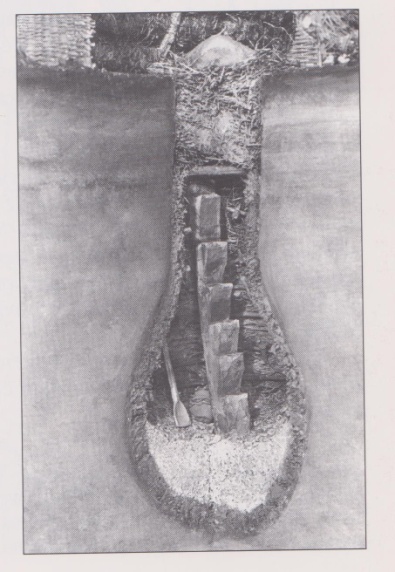 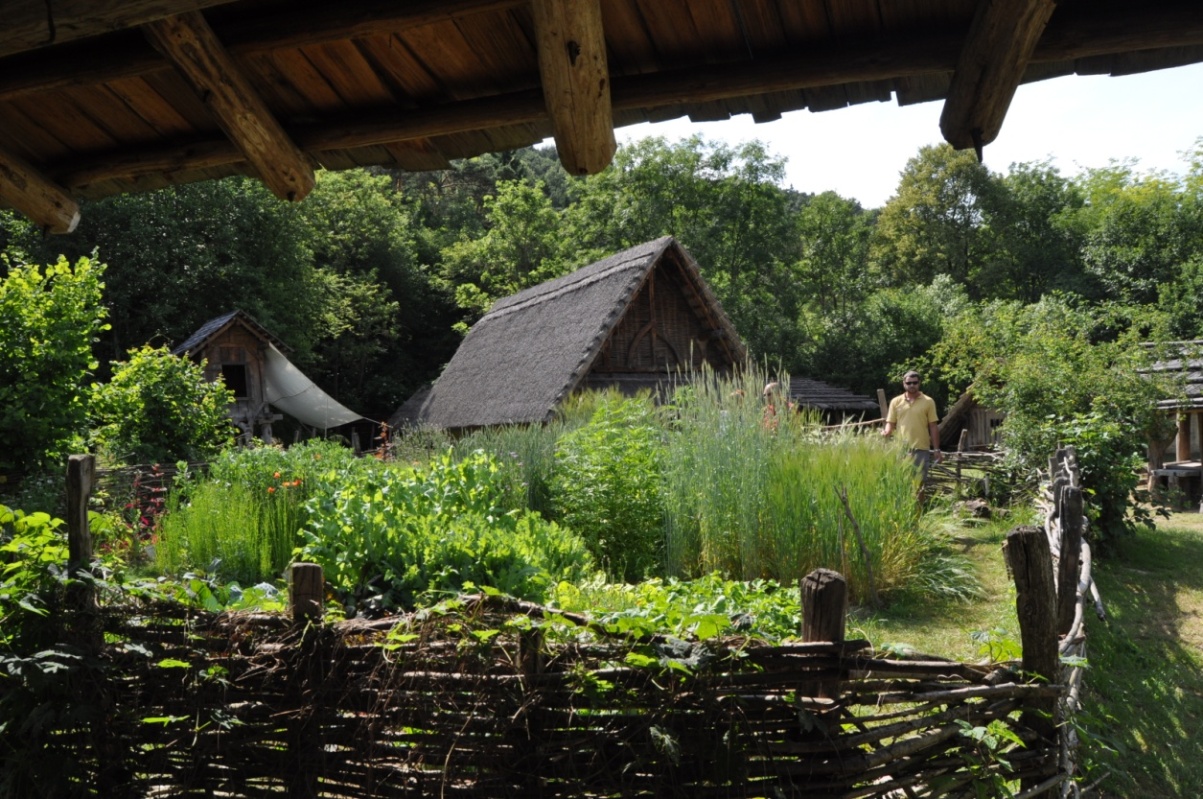 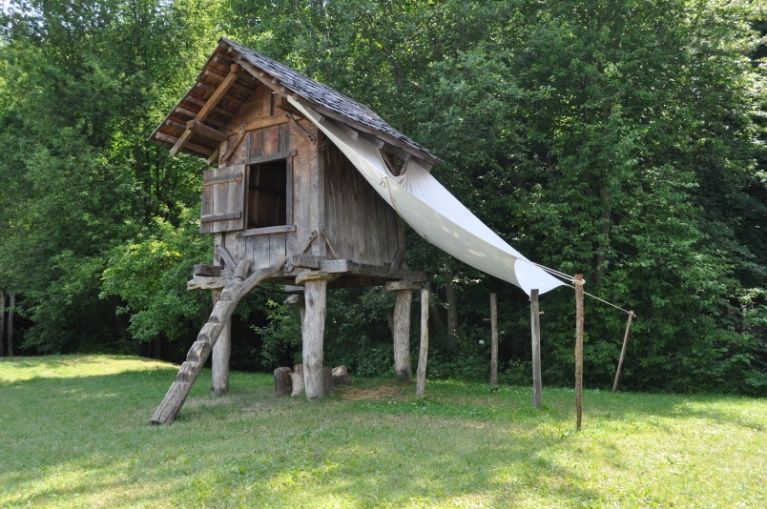 Metalurgický objekt
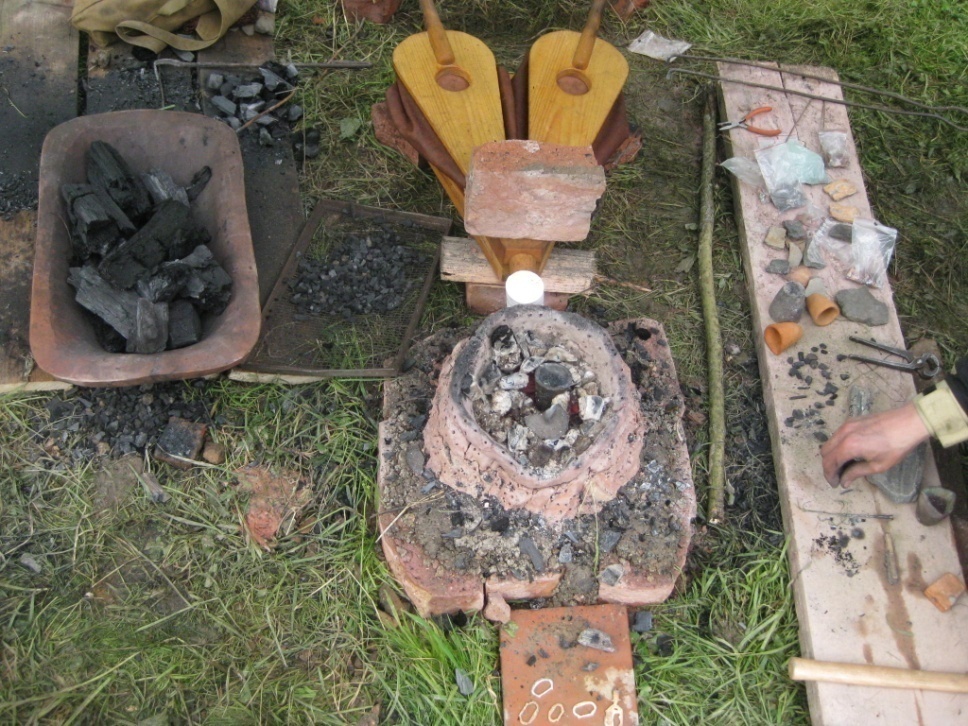 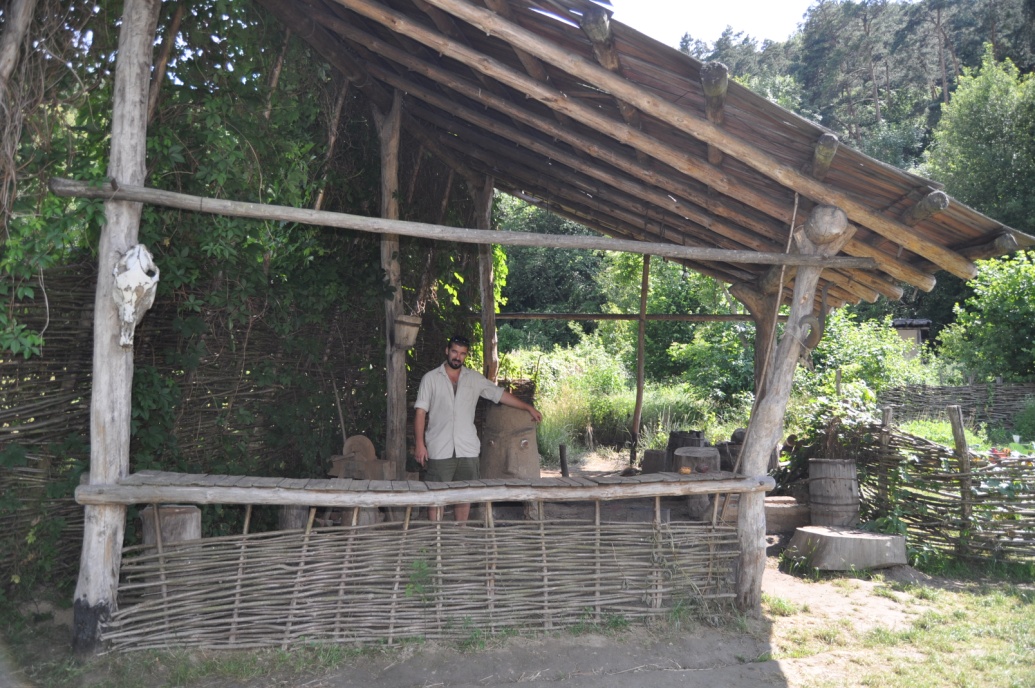 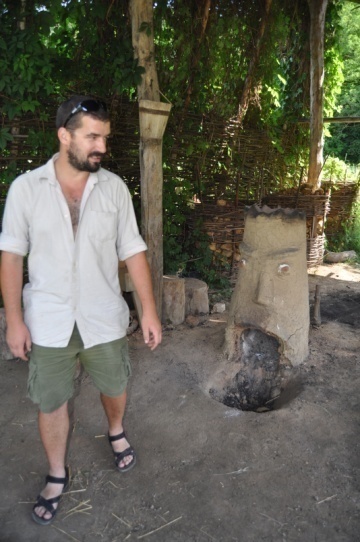 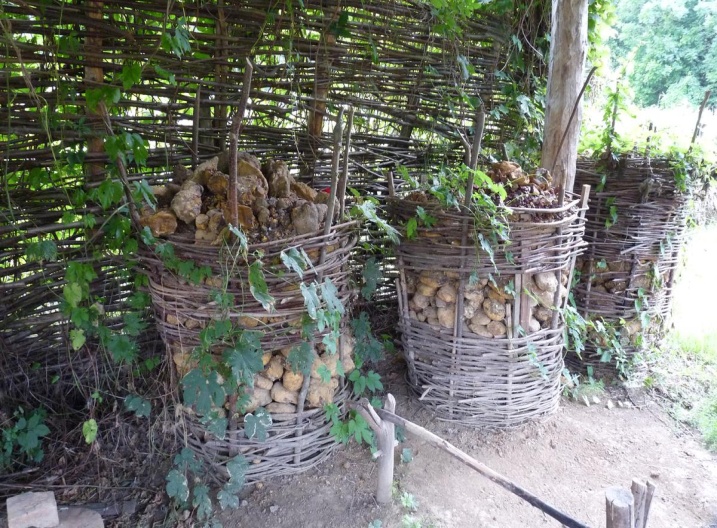 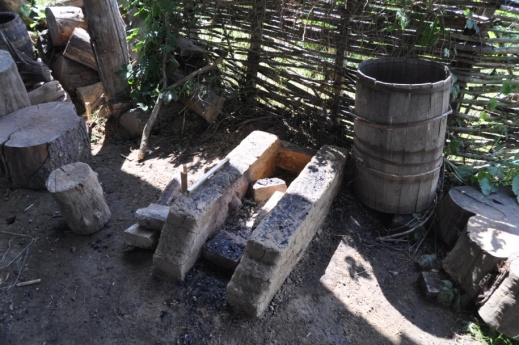 Textilní dílna
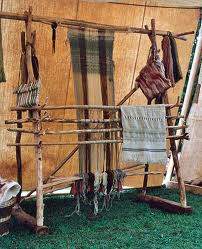 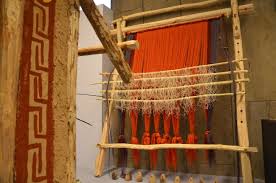 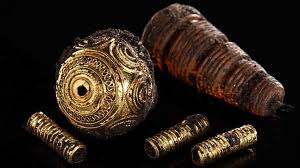 Lukostřelba
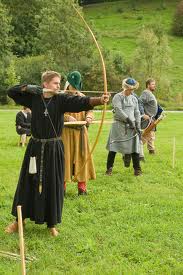 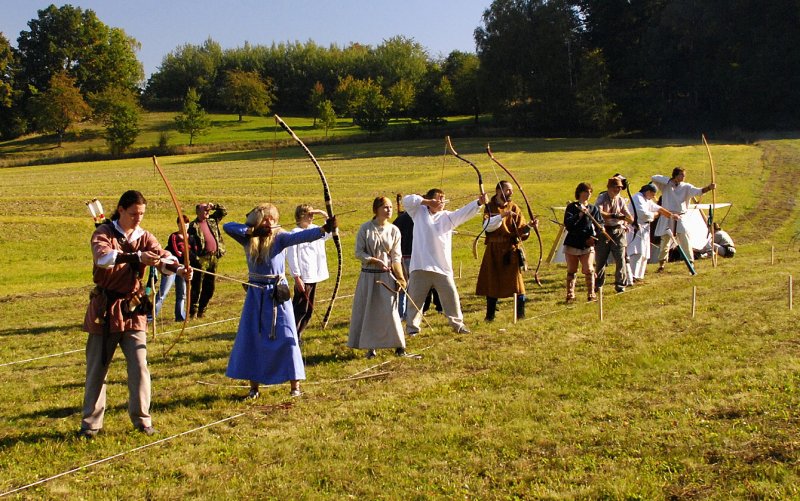 Výhody HISTORY PARKU pro obec Ledčice
vytvoření nových pracovních příležitostí
nové možnosti podnikání spojené se zvýšeným turistickým 
  ruchem
širší možnosti zapojení obce do dotačních a grantových  
  programů
Nevýhody HISTORY PARKU pro obec Ledčice
zvýšený turistický a cestovní ruch